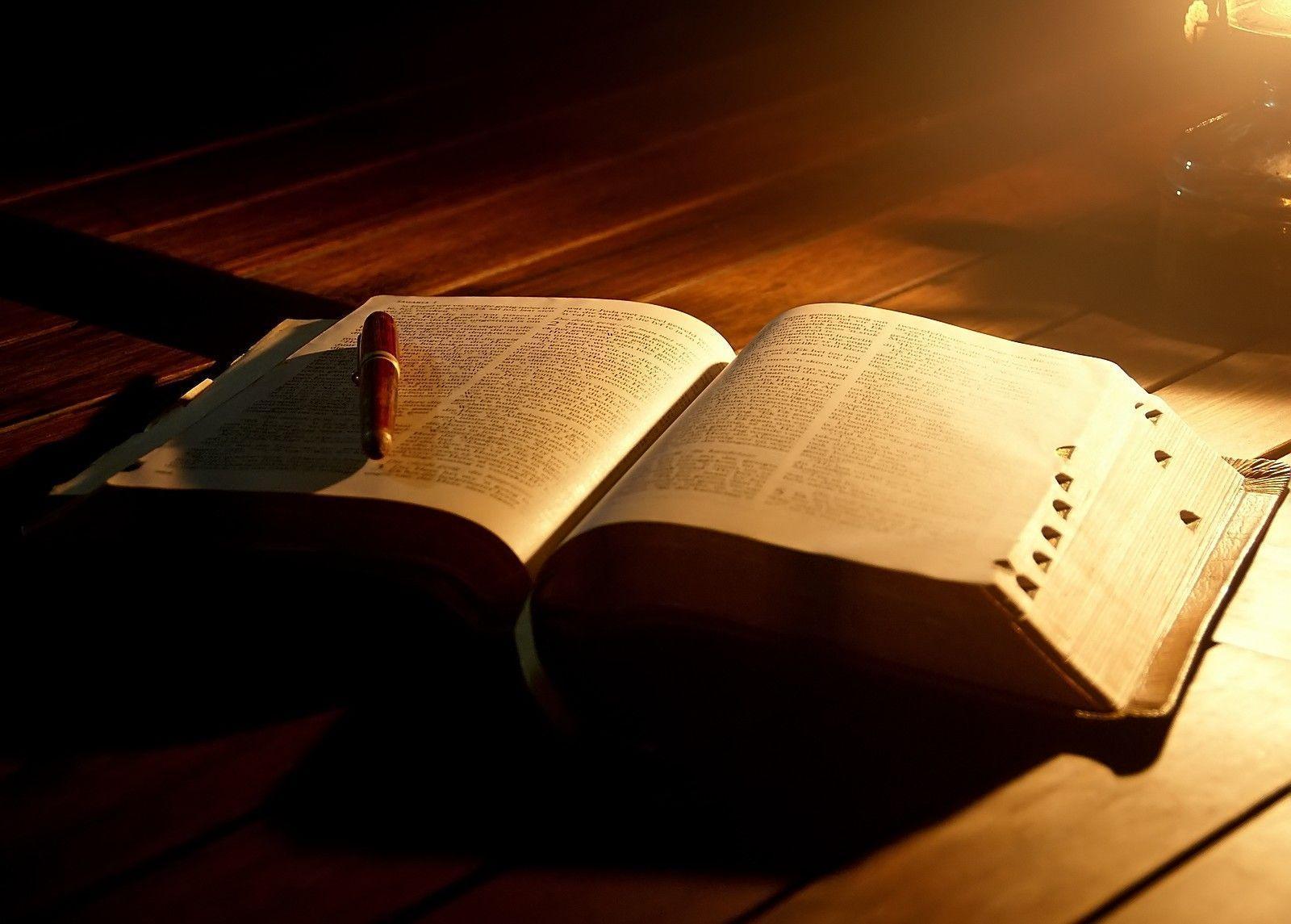 Hindrances to Understanding   the Scriptures
“Keep on hearing, but do not understand; Keep on seeing, but do not perceive.”
– Isaiah 6:9
Hindrances to                  Understanding the Scriptures
Not Intending to Understand
1 Timothy 4:12-16
2 Timothy 3:7
Psalm 119:33-40
Hindrances to                  Understanding the Scriptures
Making the Clergy/Laity Distinction
Acts 8:30-31
Ephesians 4:11-12
Nehemiah 8:8
1 Peter 2:9
Hindrances to                  Understanding the Scriptures
Searching for Proof of Doctrine
2 Timothy 3:16
1 Timothy 1:8-11
Ephesians 4:14
Hindrances to                  Understanding the Scriptures
Craving Distinction
Acts 17:21
Jeremiah 6:16
Ephesians 4:3
Hindrances to                  Understanding the Scriptures
Seeking Harmony Between Scriptureand Pop-ScienceColossians 1:16-17
Psalm 19:1-4, 7
Romans 3:4
Conclusion
Understanding the scriptures in necessary to be pleasing to God

Let us approach the study of God’s word with prudence, and candor.